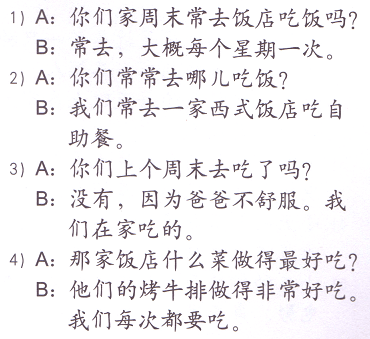 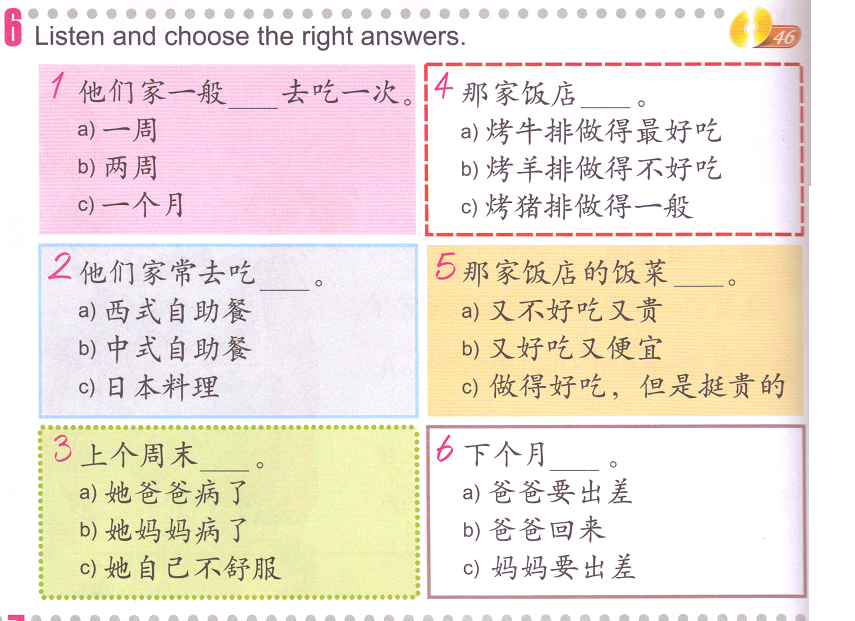 Task 1: Circle the answers based on what you read.
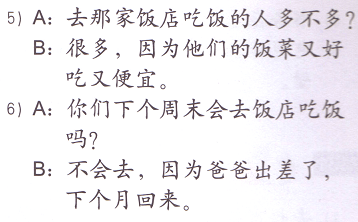 TASK 2  QUIZLET instructions – restaurant food 1 each section is 20%    
Learn-Make sure you finish 100% 


Speller-Make sure you finish 100%







Scatter-The time needs to be within 35 seconds.


Test- Create New Test after you change the settings to:
笔记notes:
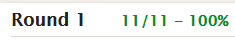 10/10
This number has to be 100
This number doesn’t matter.
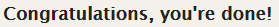 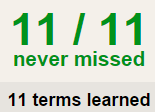 10/10
The comment doesn’t matter.
10
This number has to be 12
This number has to be less than 40
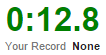 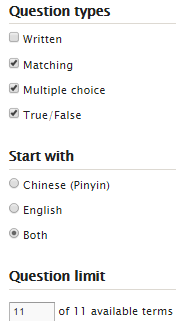 10 of 10
Task 3
Task 4
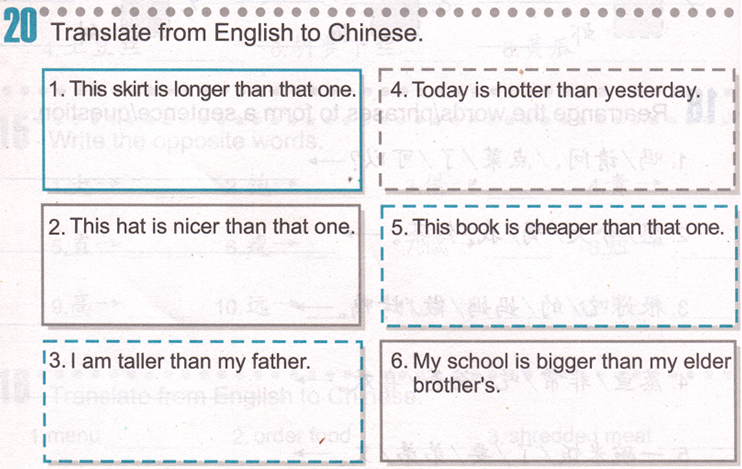 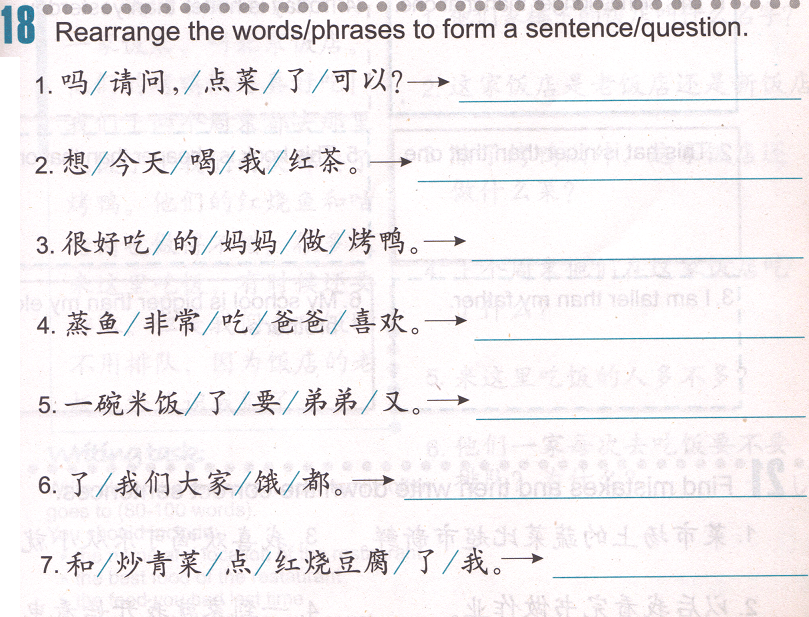 Item 1 比 Item 2 Adj.
Task 3
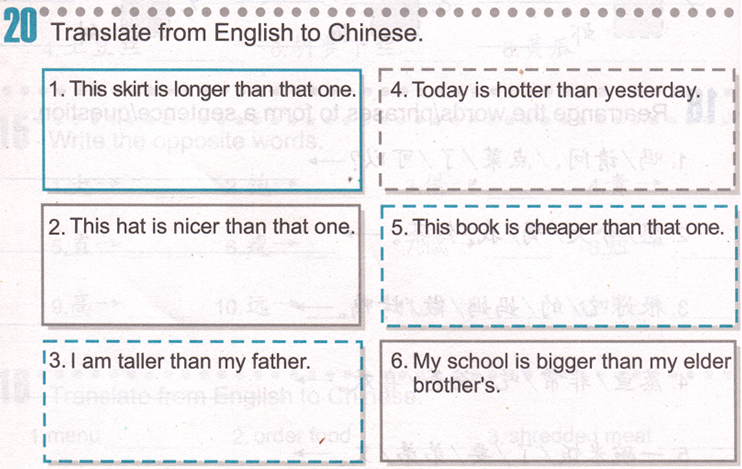 Item 1 比 Item 2 Adj.
这条skirt比那条long.
这个hat比那个good
这本book比那本cheap.
我的school比哥哥的big.
Task 4
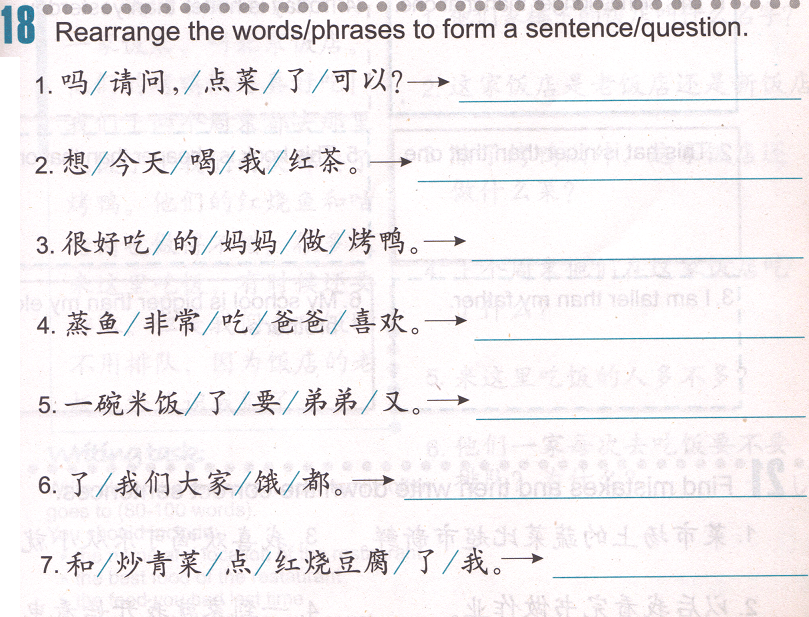 /你
order
3. Subject + 做的 + food + 很还吃。
The food someone made is tasty.
5. Subject + 又 + V. + 了+ something.
Subject did something again.
order
hungry
order